Makroökonomie
Wilhelmshaven
Einführung
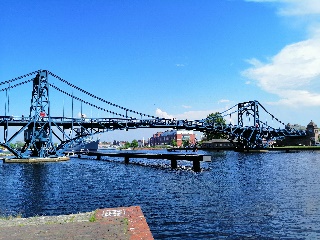 Prof. Dr. Bernhard Köster
Jade-Hochschule Wilhelmshaven
04.03.2021
http://www.bernhardkoester.de/video/inhalt.html
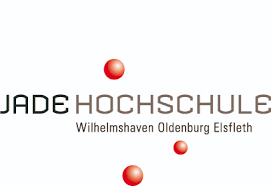 Makroökonomie
Sommersemester 2021
Prof. Dr. Bernhard Köster
Prof. Dr. Bernhard Köster


Raum:			S 113

Straße:		 Friedrich-Paffrath-Straße 101

Ort:			26389 Wilhelmshaven

Tel.			+49 4421 985-2766

Email:			bernhard.koester@jade-hs.de

Sprechstunde:	n.V.
Literatur
Blanchard/Illing Makroökonomie


Blanchard, Macroeconomics


Bofinger, Grundzüge der Volkswirtschaftslehre


Mankiw/Taylor, Grundzüge der Volkswirtschaftslehre



Felderer/Homburg, Makroökonomik und neue Makroökonomik
Allgemeines
Wie in jeder Vorlesung ist es immer ratsam über den Tellerrand hinauszuschauen und das eine oder andere Buch über die Thematik zur Hand zu nehmen.

Ich gehöre allerdings noch zu den Dozenten, die nicht die vorgefertigten Foliensätze der Verlage verwenden, sondern gestalte noch meine eigenen Vorlesungsinhalte. Trotzdem werden Sie natürlich viele Inhalte meiner Vorlesung insbesondere in den Standardlehrbüchern wiederfinden.

Für die Prüfung am Ende des Semesters gilt aber, dass nur die Inhalte dieser Vorlesung/Übung prüfungsrelevant sind. Die Prüfungsvorbereitung ist zudem unabhängig von der letztendlichen Prüfungsform und kann gemäß einer normalen Vorbereitung auf eine Präsenzklausur erfolgen.
Datenquellen
Volkswirtschaftslehre
Was ist Volkswirtschaftslehre?
Darauf lässt sich keine eindeutige Antwort geben, außer man gibt sich
mit allgemeinen Phrasen zufrieden:

Economics is what Economists do! (Tautologie)


„Nationalökonomie ist, wenn die Leute sich wundern, warum sie kein Geld haben. Das hat mehrere Gründe, die feinsten sind die wissenschaftlichen.“ (Kurt Tucholsky)
VWL
Volkswirtschaftslehre befasst sich mit der Analyse wirtschaftlicher Zusammenhänge und versucht Erklärungen für diese zu finden sowie eine Modellbildung daraus abzuleiten.

	Aus den erkannten Gesetzmäßigkeiten versucht der Volkswirt zukünftige wirtschaftliche Ereignisse vorherzusagen und Handlungsoptionen aufzuzeigen.

	Fundamentaler Untersuchungsgegenstand des Volkswirts sind 	Märkte, an denen Angebot und Nachfrage aufeinandertreffen. Der 	Volkswirt versucht die Funktionsfähigkeit dieser Märkte zu ergründen.
Volkswirtschaftslehre als Wissenschaft
Ablauf einer volkswirtschaftlichen Analyse:

Deskription des wirtschaftlichen Geschehens (Diagnose)

Entwicklung von abstrakten Modellen zur Erklärungen der wirtschaftlichen Abläufe (Theoriebildung)

Überprüfung dieser Theorien an der Realität (Evaluierung)
 
Prognose des künftigen Ablaufs des wirtschaftlichen Geschehens aus den abgeleiteten Modellen

Beratung der Politik in wirtschaftspolitischen Fragen
Ökonomen als
Wissenschaftler oder Wirtschaftspolitiker
Versuchen Ökonomen die Welt zu erklären, so handeln sie als Wissenschaftler.
Versuchen Ökonomen die Welt zu verändern und bringen damit Ihre Überzeugungen ein, so handeln sie als Wirtschaftspolitiker.
Positive und normative Aussagen
Positive Aussagen sind beschreibend und richten sich darauf aus, wie die Welt ist bzw. wie sie funktioniert. Dieses Funktionieren wird völlig neutral betrachtet


		Die Aussagen sind deskriptiv.


Normative Aussagen geben ein Werturteil darüber ab, wie die Welt sein sollte. Gemäß der eigenen Überzeugung werden Maßnahmen getroffen.

		Die Aussagen sind präskriptiv.
Beispiele – positiv/normativ?
Die Einführung des Mindestlohns führt zu Arbeitslosigkeit bei Geringqualifizierten




Die in einigen Bereichen erzielten Einkommenssteigerungen durch die Einführung des Mindestlohns sind wichtiger als die steigende Arbeitslosigkeit in anderen Bereichen



Ein sinkender Ölpreis senkt die Nachfrage nach Elektroautos



Die Betreiber von Atomkraftwerken müssen stärker an den                                                                  Endlagerkosten der Brennelemente beteiligt werden
Mikro versus Makro
Mikroökonomie

Verhalten Einzelner

Unternehmen, Haushalte


Nachfrage eines Haushalte nach Lebensmitteln
Angebot eines Autobauers an Fahrzeugen
Nachfrage einer Baufirma nach Beton
Makroökonomie

Betrachtung der Gesamtwirtschaft

Untersuchung von aggregierten ökonomischen Größen

Gesamtnachfrage aller Haushalte (Konsum)
Gesamtangebot aller Unternehmen (gesamtwirtschaftliche Produktion)
Nachfrage aller Unternehmen nach Investitionsgütern
Der Vorteil der Aggregation besteht in der Verdeutlichung von                                               Gesamtzusammenhängen.
Das Problem besteht im Verlust von Detailinformationen
Makroökonomische Fragestellungen
Welche Bedeutung hat die Arbeitsmarktentwicklung für die Gesamtwirtschaft?

Welche Auswirkungen haben die aktuellen Zentralbankentscheidungen auf die Zinsentwicklung?

Welche Konsequenzen hat der demographische Wandel auf die Vermögensbildung im Allgemeinen?

Welche Auswirkungen haben die globalen Veränderungen durch die Coronakrise auf das internationalen Handelsbeziehungen?

Welche wirtschaftspolitischen Auswirkungen haben die angekündigten Programme zur Bekämpfung des Klimawandels im Allgemeinen und die Energiewende im Besonderen?
Makroökonomische Sachverhalte
Das Wirtschaftswachstum der deutschen Volkswirtschaft betrug im Jahr 2020 -5,1% 

Die Inflationsrate lag im Jahr 2009 bei 0,3%

Die Staatsverschuldung liegt bei etwa 2 Billionen Euro

Das Renteneintrittsalter steigt bis zum Jahr 2030 von 65 auf 67 Jahre

Die EZB hat die Leitzinsen auf 0,00% gesenkt

Die Subventionen für Solarenergie werden gesenkt und Deutschland                                               steigt aus der Atomkraft aus